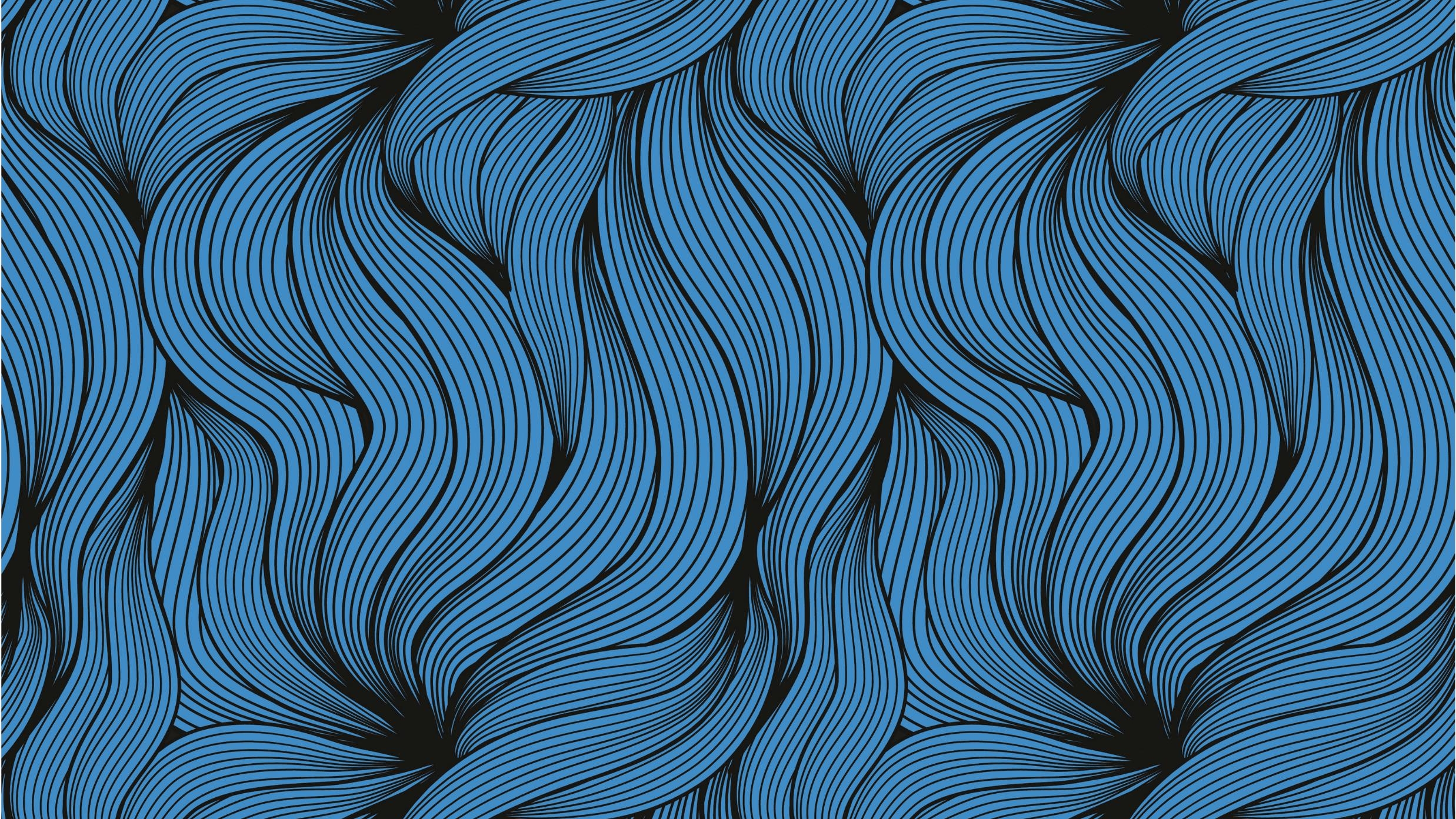 Cracking the code
Brooke Deck
AICC Webpage
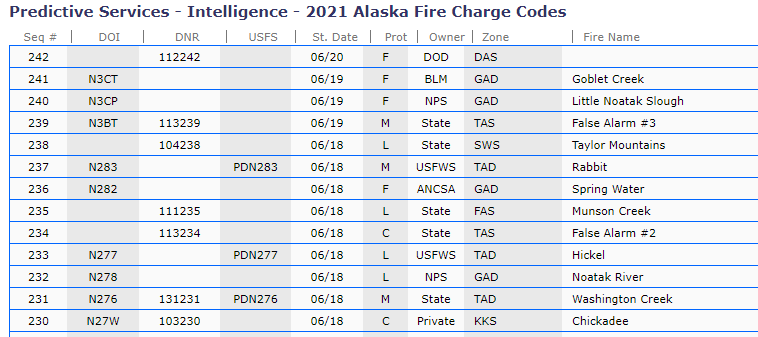 PN - state protection with override of 1522
PD - BLM protection with override of 1522
P0 - USFS protection override of 1004 for Chugach 
P0 - USFS protection override of 1005 for Tongass.
Prefixes based on Protection
In WildCAD
In ifm
IROC
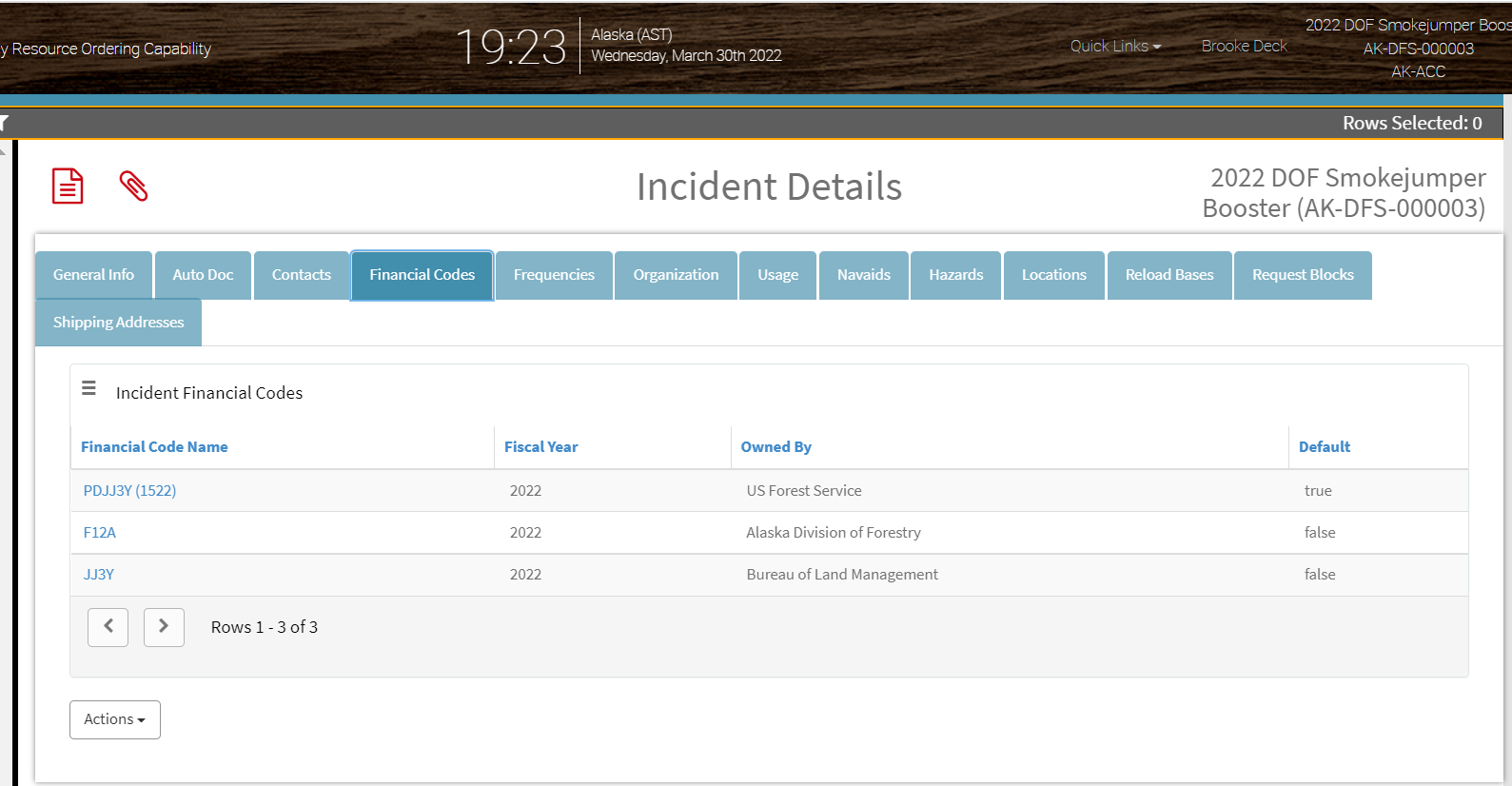 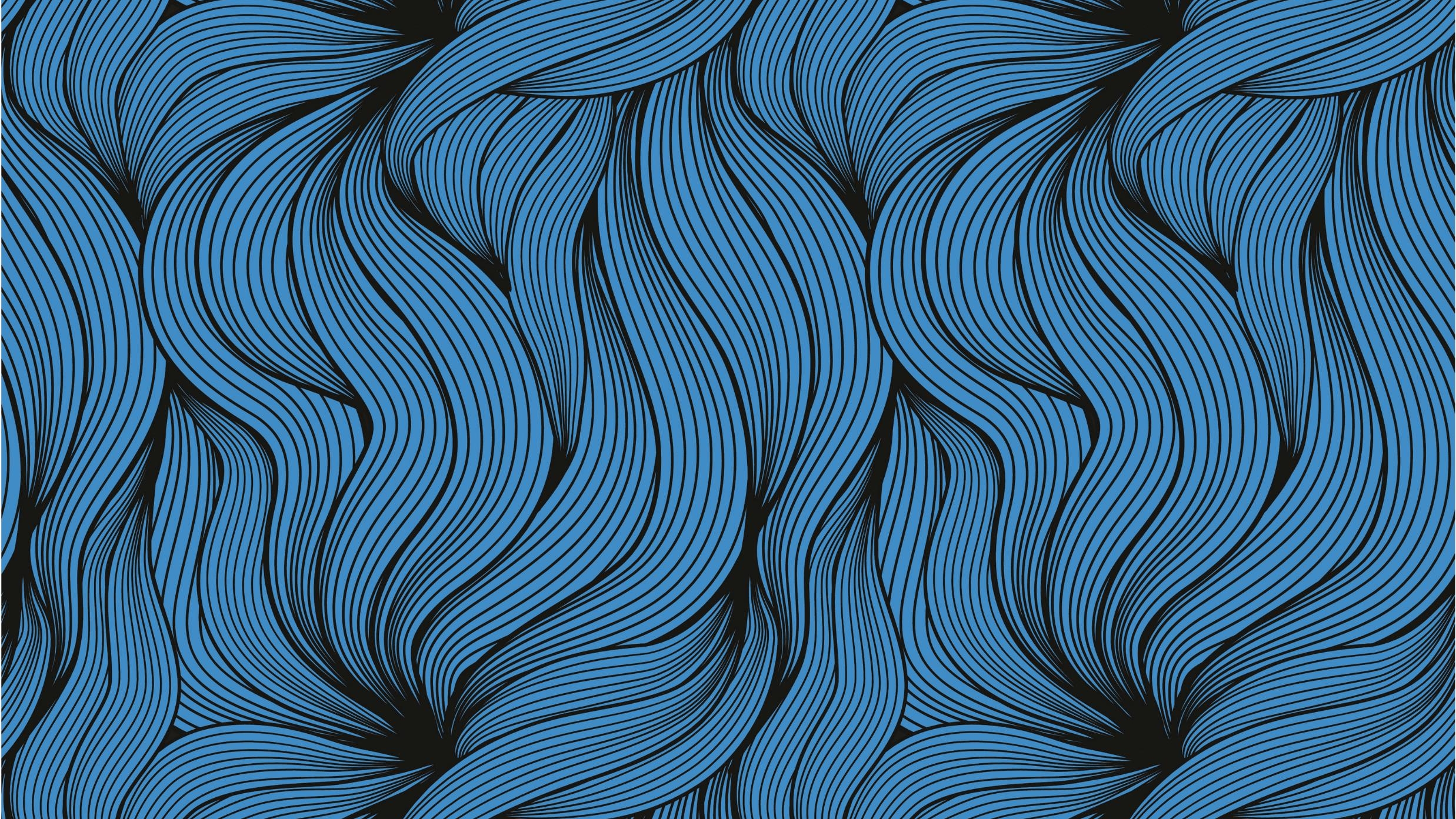 Have a great fire season!